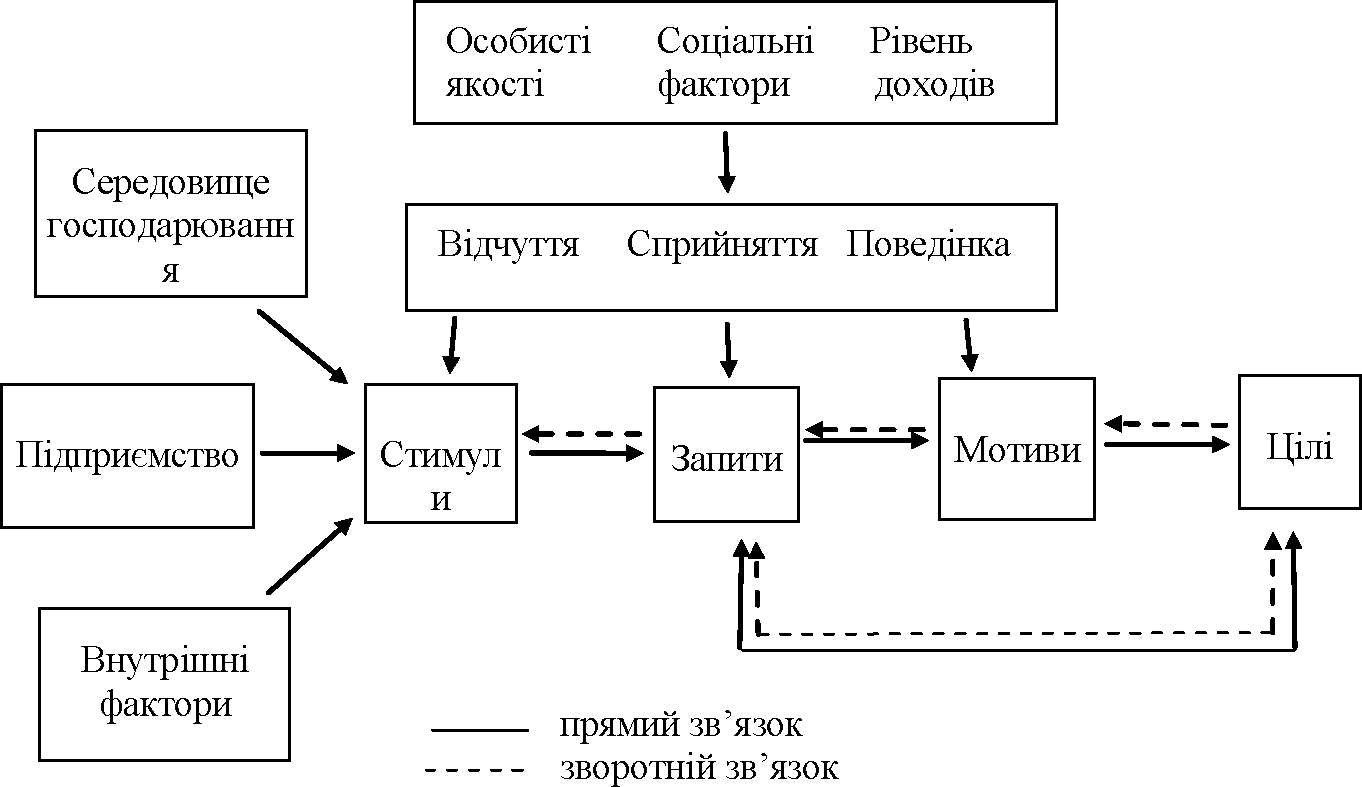 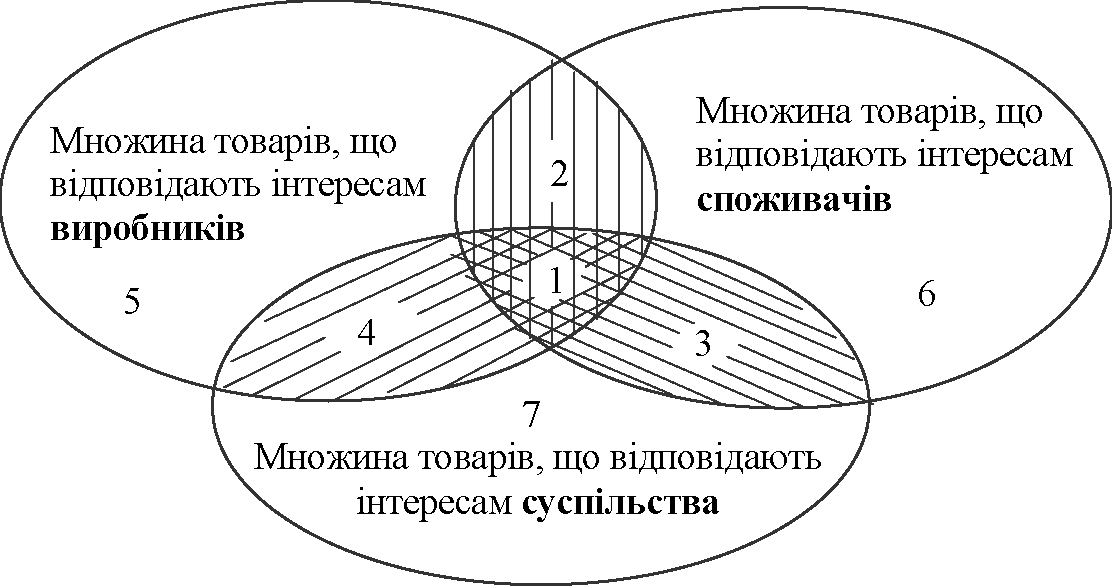 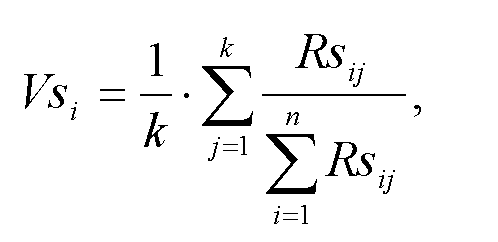 де Rij - кількість позначок “який відповідає і-й групі характеристик для оцінки відповідності інтересам s-го суб’єкту ринку, проставлених j-м експертом; і - номер за порядком групи характеристик; 
n - кількість груп характеристик, за якими проводиться оцінка; j - номер за порядком експерта, який провів оцінку; 
k -кількість експертів, які проводили оцінку.
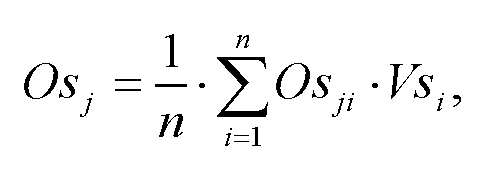 де ОSji - кількісна оцінка відповідності і-ї групи характеристик товару інтересам s-го суб’єкту ринку, виконана j-м експертом
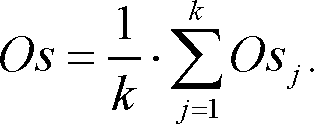 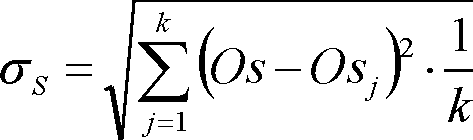 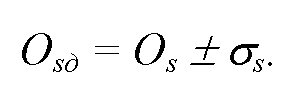 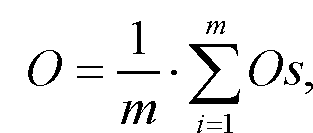 де m - кількість суб’єктів ринку, відповідність інтересам яких оцінюється.
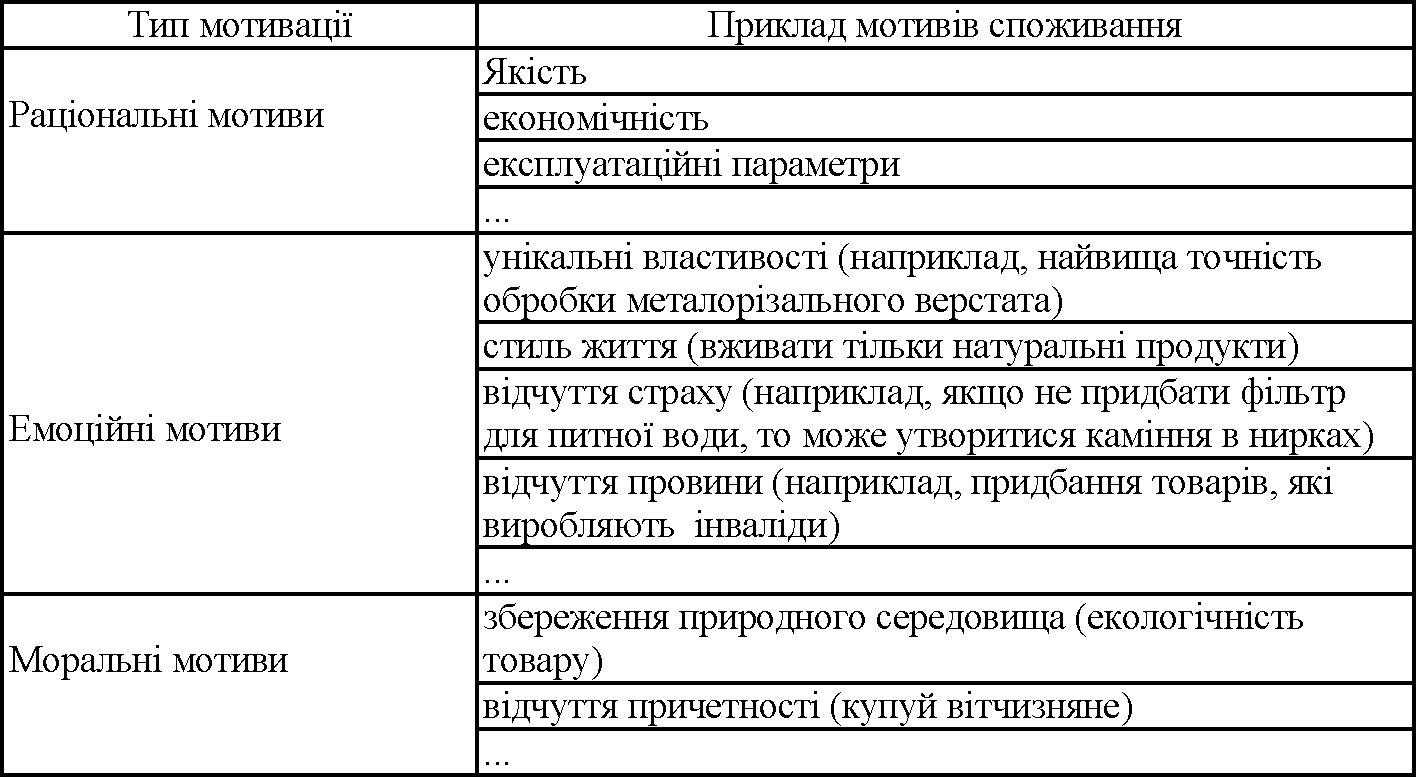 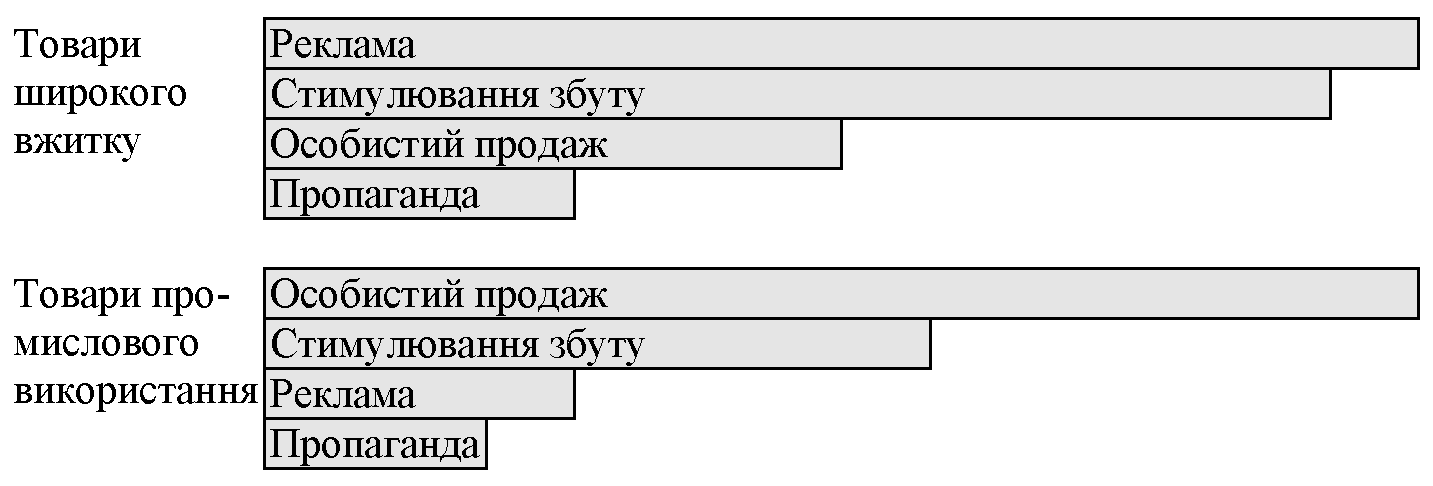